DigiRights BelgiumPreliminary findingsLeuven, 30 March
Michele Panzavolta
BELGIUM
No general concept of digitalisation 
No general rule on digital rights application

Participation via video-link possible for witnesses (mostly in situations of vulnerability)

No general rule on participation via video-link by defendant/suspect
For trial
For hearings in investigations (pre-trial custody, end of judicial investigations)
Presence at hearings
Ongoing debate on possibility to introduce participation from a distance
Statute on participation of suspect via video-link in pre-trial custody procedures (Law 29 January 2016): judge decides if proceedings via videoconference
Strong criticism by lawyers
Quashed by decision of Constitutional Court 76/2018
Violation of the principle of legality and foreseeability in procedural matters (decision solely left to discretion judge)

Relevant difference: presence of suspects in pre-trial proceedings (like pre-trial custody) not absolute right (different from right to be present at trial)
Covid-19 times
Covid experience
Ministerial decisions (KB’s) no. 2 and no. 3 of 2020
Possibility to adopt special measures to protect health and security
Forms of participation via video-link foreseen but ultimately left to decisions of different courts (need to look into different practices)
Possibility to suspend hearing for confidential consultation with client

Const. Court 32/2021: suspension of right to be present at the hearing on internment too far-reaching
Less restrictive measures possible (such as videoconference)
[Speaker Notes: KB nr. 2 of 9 April 2020]
Vulnerable subjects
Explicit and specific rules for children
Art. 30 section 2 Vlaamse jeugddelinquentiedecreet
‘The minor appears before the Tribunal in person, but upon consultation with his counsel he can explicit choose to appear via videoconference, if this possibility exists’
But the judge can in any case order the physical presence

Detailed guidelines on video-hearing in the Decision of Flemish Government of 23 October 2020
All parties must be able to see each other without technical difficulties
Suspect/defendant has at all times right to confidential consultation with counsel
Possibility must exist to exchange digital documents
Right that videoconference not stored
Other rights
Right to legal assistance
Digital equivalents?
Law does not entirely clarify issue – scant provisions on telephonic consultations
art. 2bis of the law on pre-trial custody (20.7.1990) states: a) consultation with client before interrogation of suspect in custody could take place via telephone, but only with the client’s consent; b) if appointed lawyer not present after two hours, the suspect has a telephonic consultation with a duty counsel
Waiver of counsel only after (at least) telephonic consultation
case-law discusses equivalence/possibility of telephone consultation with clients before interrogation

Covid experience of interrogation with counsel from a distance to be checked
Right to translation and interpretation
Right to translation and interpretation
Digital equivalents?
No explicit provision in the law
Despite express provision in art. 2/6 Directive

In practice possible to have interpreter intervene via telephone or video-link (Bockstaele, Verhoren)

Contrary to other countries, use of videoconferences still underdeveloped (still in children’s shoes, “nog in de kinderschoenen”, Vanden Bosch)
Only small projects – and still controversial
2002 project between Charleroi and Leuven – stopped because no legal basis present
Access to file
Other digital application of rights
Right to access to file
No explicit mention in law of digital file and digital access

Work on practical level
https://justonweb.be/log-in
E-dossier currently available for correctional tribunal – in the making for police tribunals
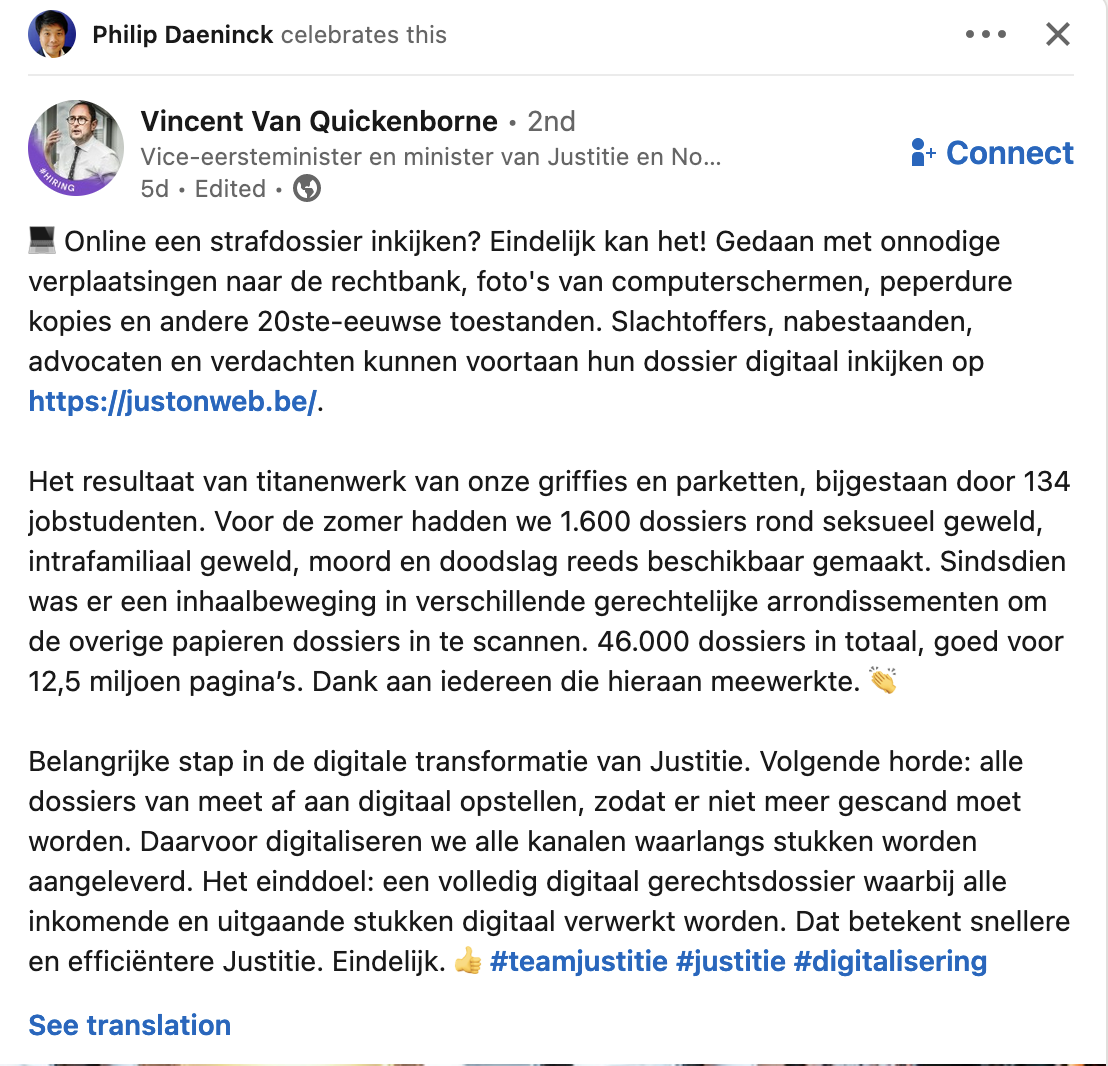 De iure condendo
New bill on participation from a distance approved by Council of Ministers on 23 December 2022
Voorontwerp van wet houdende organisatie van zittingen per videoconferentie in het kader van gerechtelijke procedures
Considering CEPEJ Guidelines on videoconferencing in judicial proceedings


Consent as founding element – “of the interested person(s)”
Right to veto digital hearings
Except for pandemic situations or cases of real and concrete danger for the public security
[Speaker Notes: De criteria die de rechter bij zijn beslissing moet hanteren, zijn te vinden in de memorie van toelichting (pg. ):• de duur van de procedure;• het aantal procespartijen;• de mogelijkheid tot interactie tussen de partijen;• de fase van de procedure;• de mogelijkheden van rechtsmiddelen;• de specifieke complexiteit van de zaak;• de hoedanigheid en de persoonlijke (fysieke of psychische) toestand van de personen die moeten wordengehoord;• de aard van het geschil;• de hoeveelheid en de aard van de stukken die moet worden voorgelegd;• elk ander element dat de rechter relevant acht.]
De iure condendo (II)
Videoconferencing decided by judge on number of criteria
Criteria to be considered
Duration of proceedings
Number of parties
Stage of the proceedings
Specific complexity of the case
Possibility of interaction with parties
Status and personal condition of the person(s) to be heard 
Nature of the case
Existence of legal remedies
Quantity and nature of evidentiary items 

Technical elements to be further defined by Govt decisions
[Speaker Notes: De criteria die de rechter bij zijn beslissing moet hanteren, zijn te vinden in de memorie van toelichting (pg. ):• de duur van de procedure;• het aantal procespartijen;• de mogelijkheid tot interactie tussen de partijen;• de fase van de procedure;• de mogelijkheden van rechtsmiddelen;• de specifieke complexiteit van de zaak;• de hoedanigheid en de persoonlijke (fysieke of psychische) toestand van de personen die moeten wordengehoord;• de aard van het geschil;• de hoeveelheid en de aard van de stukken die moet worden voorgelegd;• elk ander element dat de rechter relevant acht.]
De iure condendo (III)
Bill 23 December 2023
Also rules on remote interpretation via videoconference
Interpreter can decide where to stay
In court, where defendant is, remotely

Different for police interviews
“telecommunication means”
De iure condendo (IV)
Points of discussion
Impact on efficiency of justice and risk of dual tracks
Asymmetry – some present, some not
Scope of new rules – too broad? (all hearings)
Exceptions to consent
Lower income parties with limited access to digitalisation
Technical safeguards
Thank you for your attention!